Lección 14
LA PROMESA DE DIOS
Lucas 1.8-20
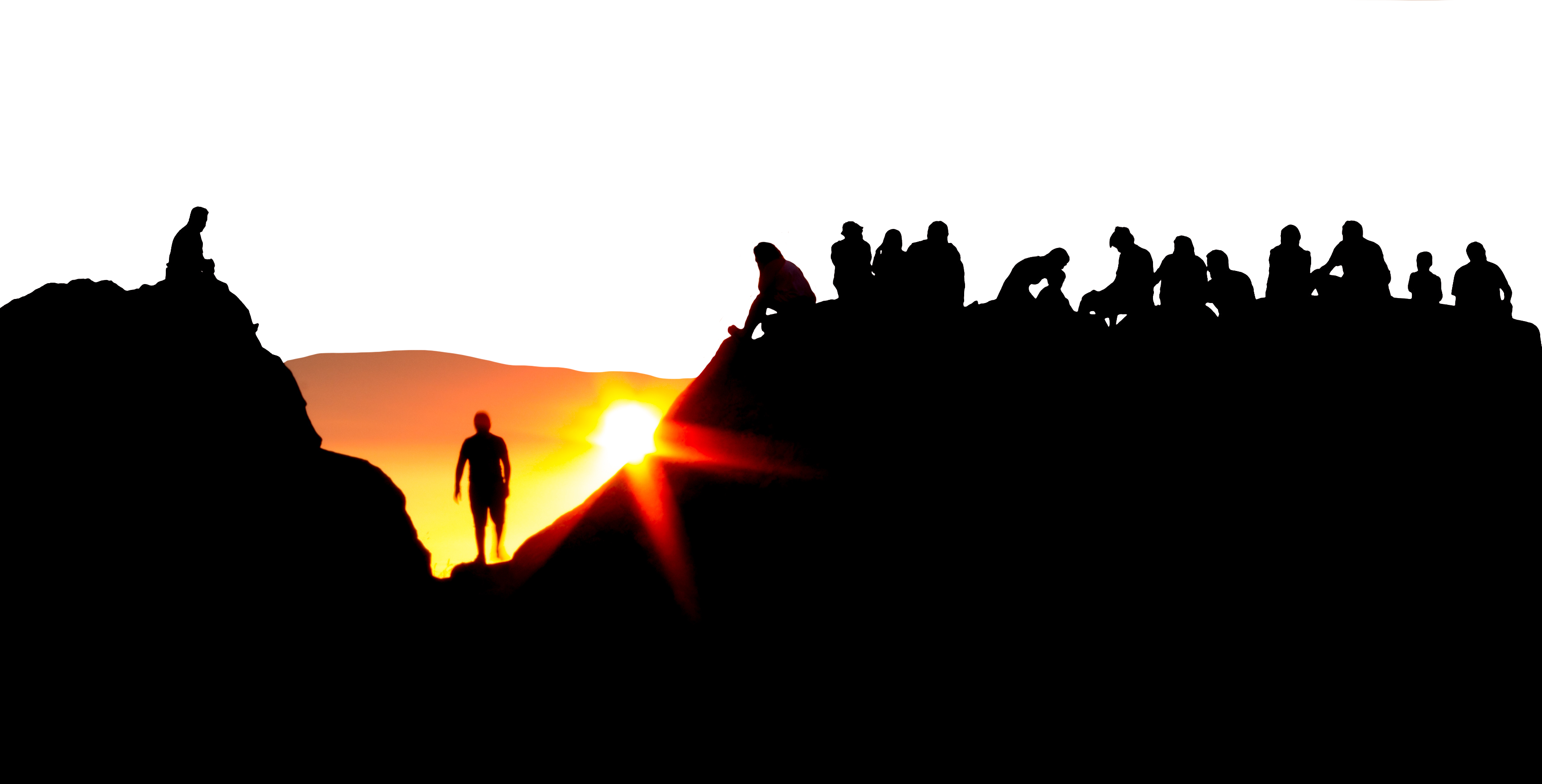 «Pero el ángel le dijo: Zacarías, no temas; porque tu oración ha sido oída, y tu mujer Elisabet te dará a luz un hijo, y llamarás su nombre Juan».  Lucas 1.13
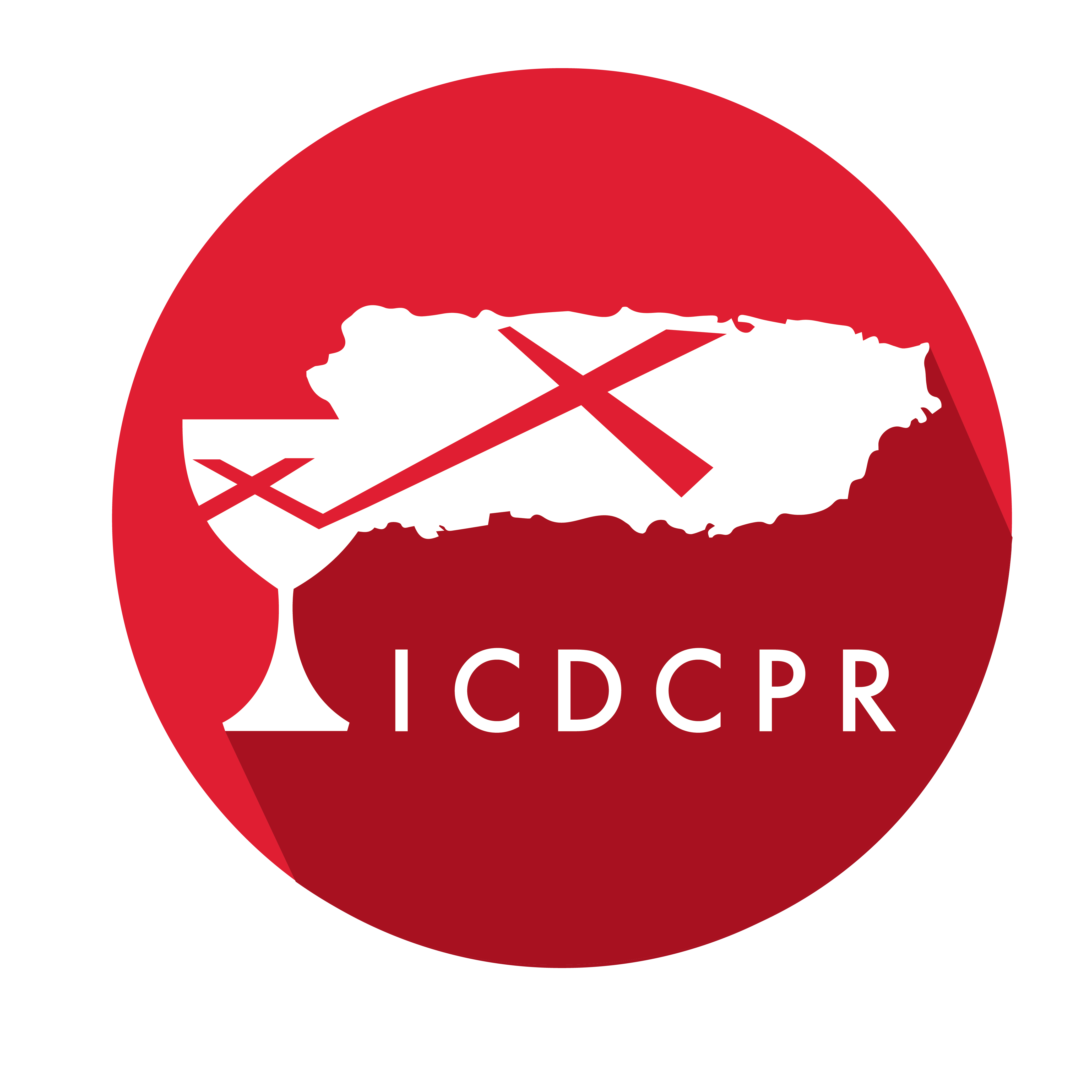 Año 31/Vol. 1
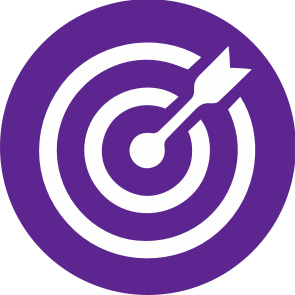 OBJETIVOS
Afirmar la veracidad de las promesas divinas.
Recalcar que podemos vencer el escepticismo.
Repasar eventos centrales en la vida y el ministerio de Jesús de Nazaret.
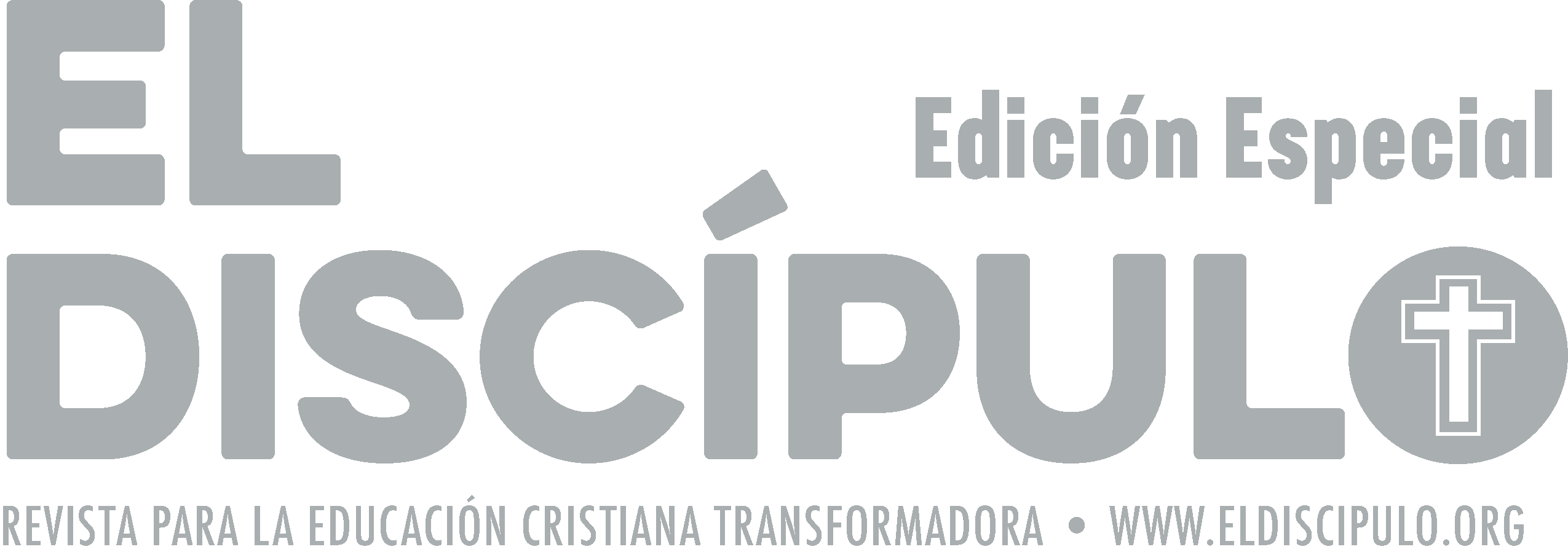 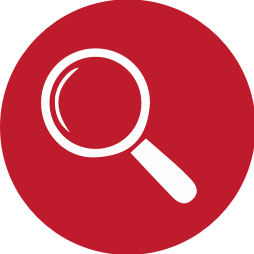 VOCABULARIO
Herodes: Rey de Judea, nombrado como tal en el año 40 a. C. por el Senado romano con el apoyo de Marco Antonio. Gobernó Judea hasta su muerte, en el año 4 a. C. A pesar de tener el título de «rey», estaba bajo la autoridad, primero de la República y después del Imperio romano. La historia lo recuerda como Herodes «el Grande» para distinguirlo de su hijo Herodes Antipas, de su nieto Herodes Agripa I, y de su bisnieto, Herodes Agripa II.
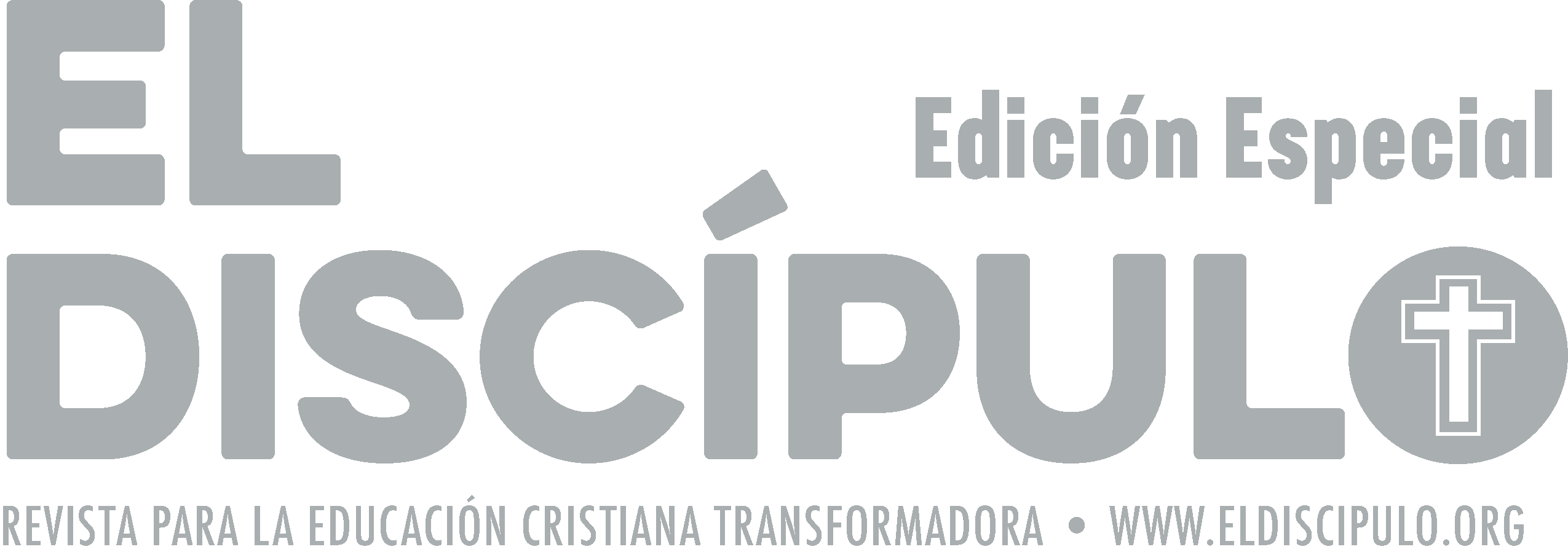 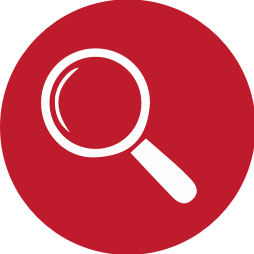 VOCABULARIO
«No beberá ni vino ni sidra»: Esta frase es una referencia a Números 6, el capítulo donde encontramos la explicación de lo que significa hacer un voto de «nazireato» o de «nazareato». Implica que Juan había de ser nazareo durante toda su vida
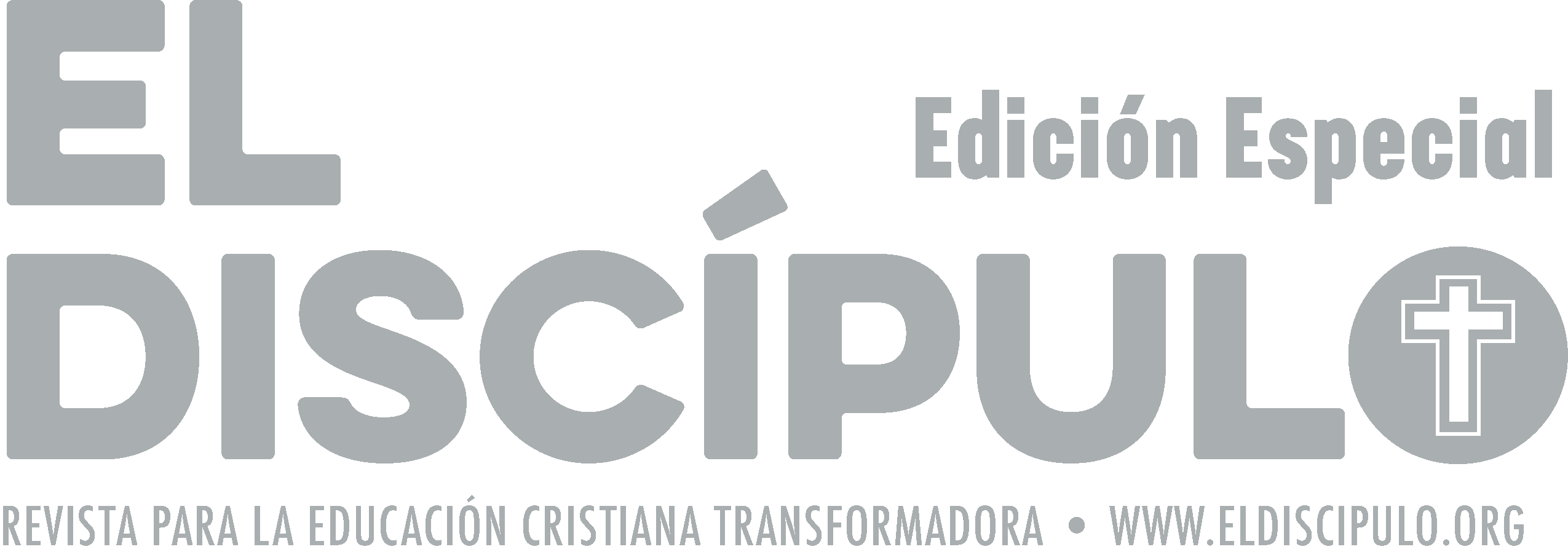 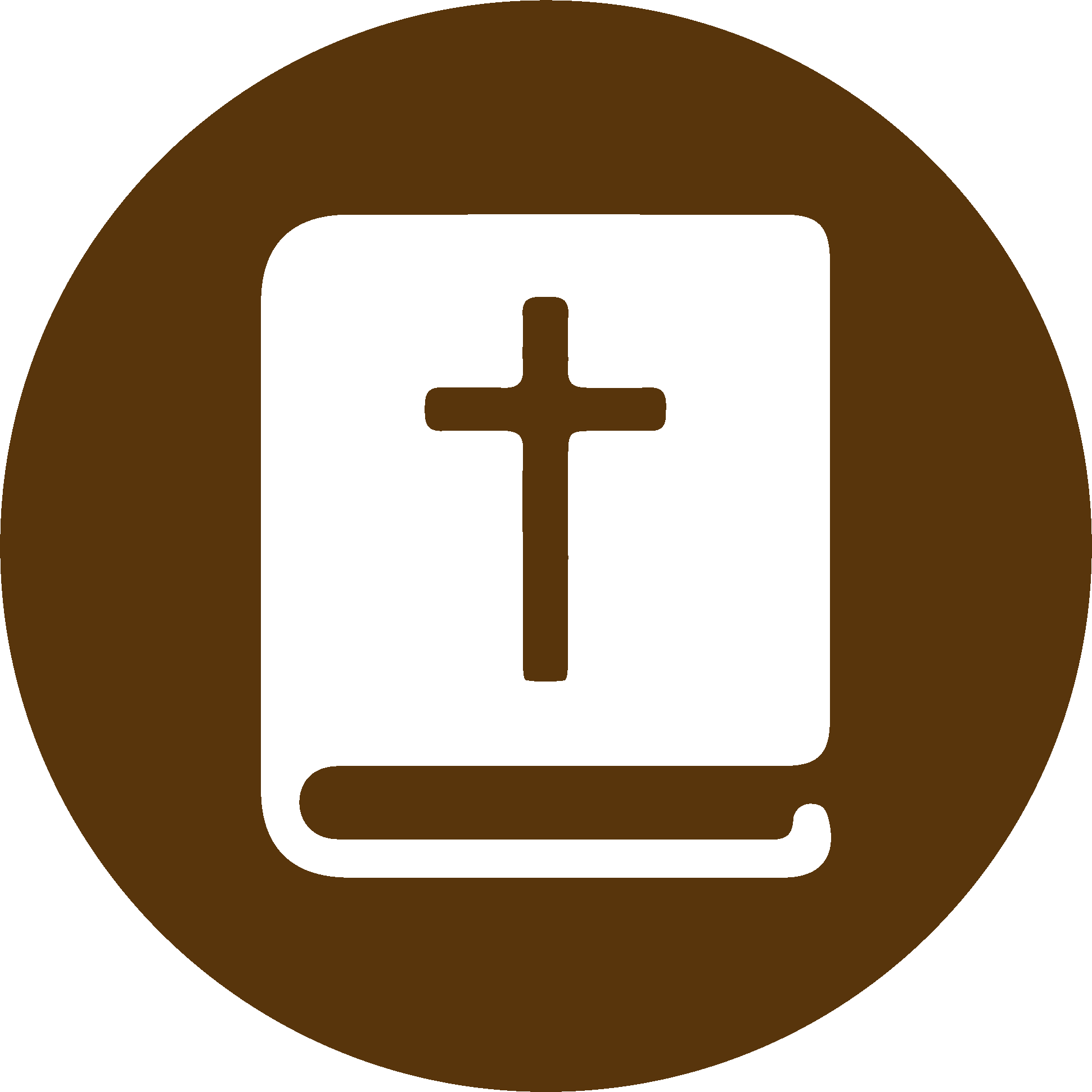 TEXTO BÍBLICO: Lucas 1.8-9
VP

8  Un día en que al grupo sacerdotal de Zacarías le tocó el turno de oficiar delante de Dios, 

9  según era costumbre entre los sacerdotes, le tocó en suerte a Zacarías entrar en el santuario del templo del Señor para quemar incienso.
RVR

8  Aconteció que ejerciendo Zacarías el sacerdocio delante de Dios según el orden de su clase, 

9  conforme a la costumbre del sacerdocio, le tocó en suerte ofrecer el incienso, entrando en el santuario del Señor.
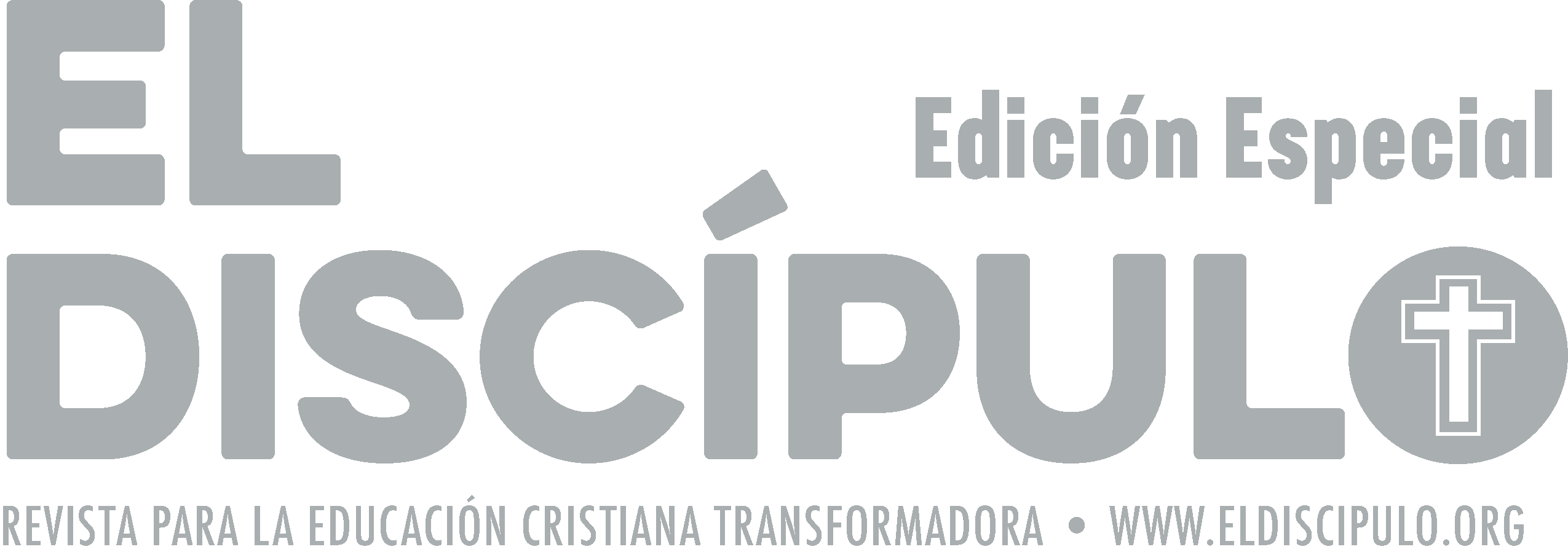 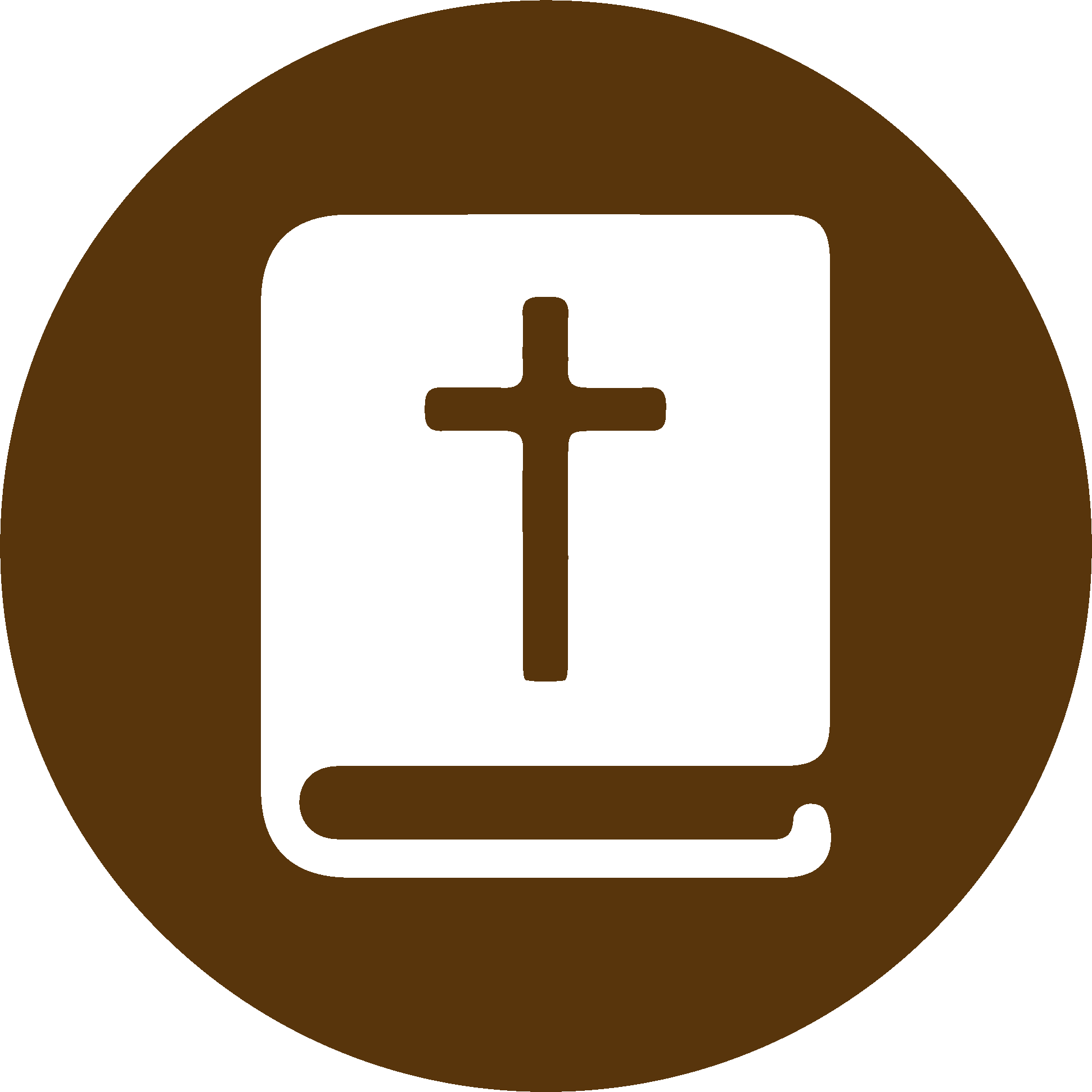 TEXTO BÍBLICO: Lucas 1.10-11
RVR

10  Y toda la multitud del pueblo estaba fuera orando a la hora del incienso. 

11  Y se le apareció un ángel del Señor puesto en pie a la derecha del altar del incienso.
VP

10  Mientras se quemaba el incienso, todo el pueblo estaba orando afuera. 

11  En esto se le apareció a Zacarías un ángel del Señor, de pie al lado derecho del altar del incienso.
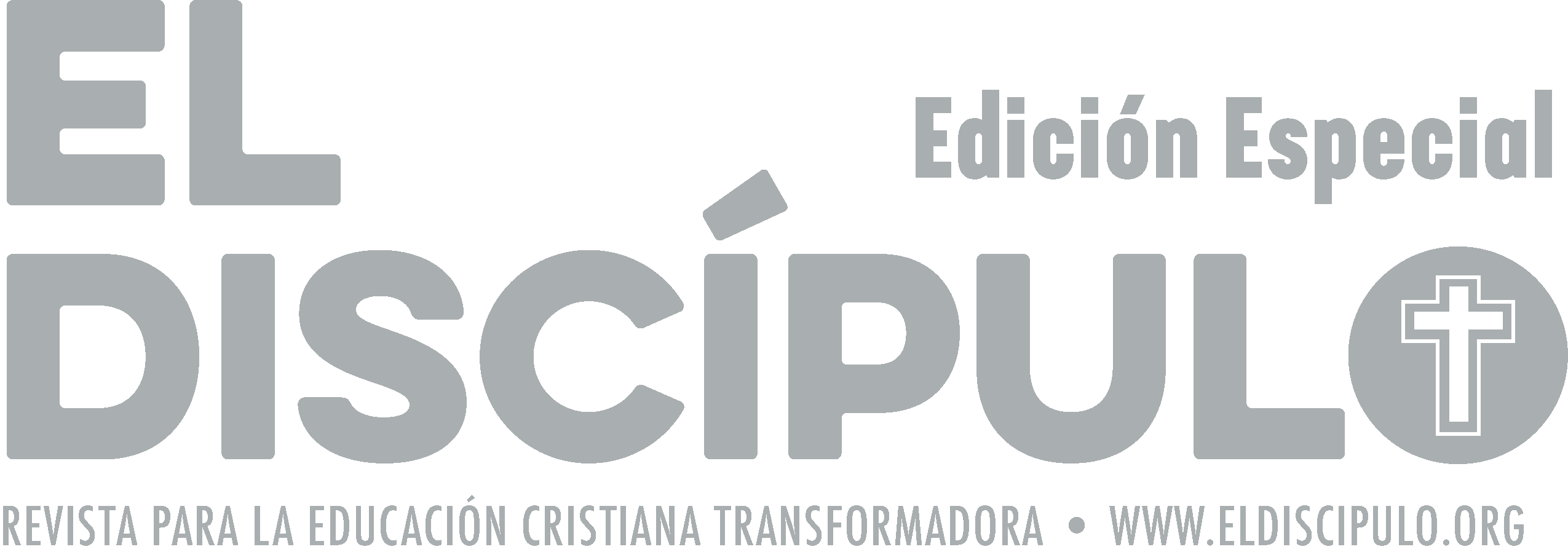 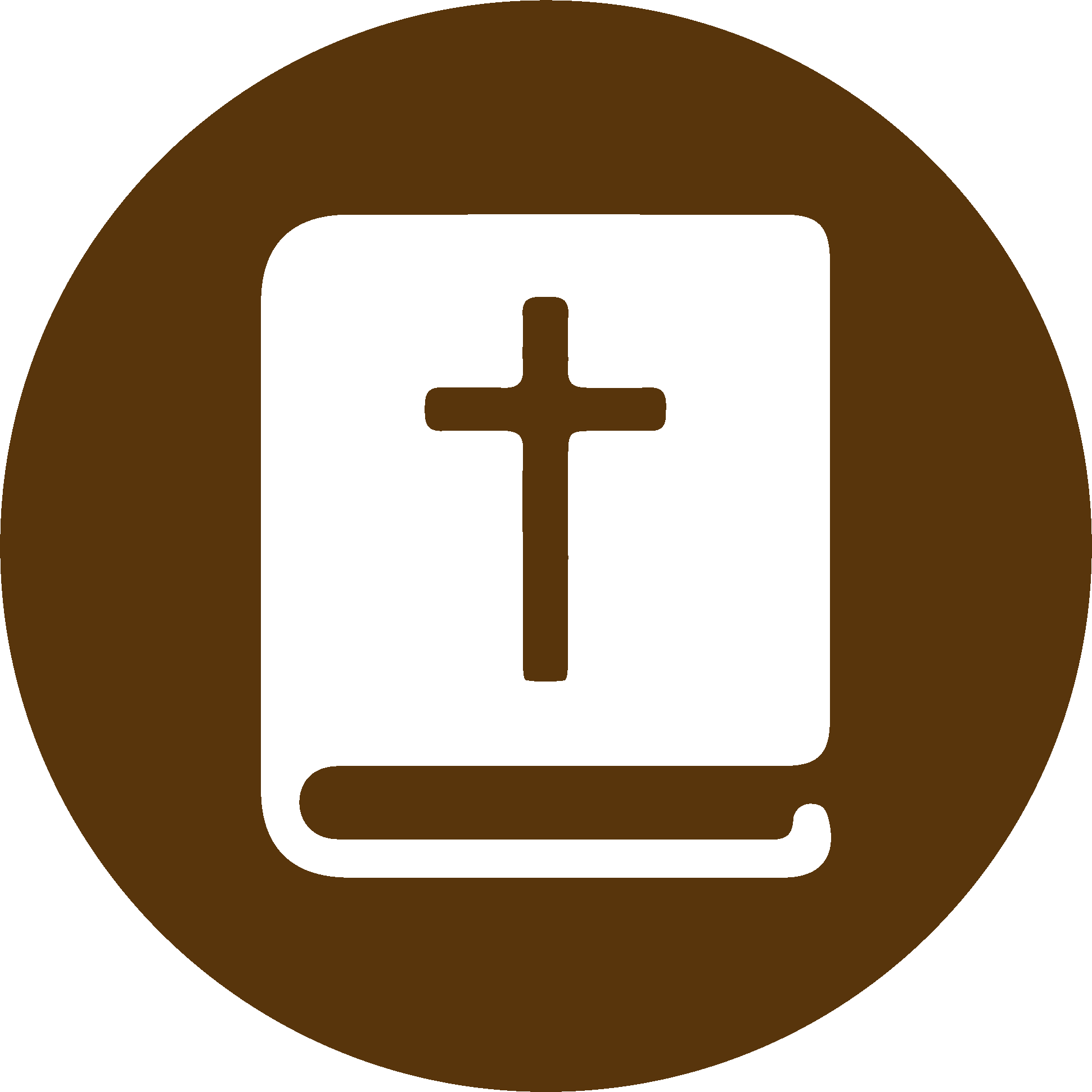 TEXTO BÍBLICO: Lucas 1.12-13
VP

12  Al ver al ángel, Zacarías se quedó sorprendido y lleno de 
miedo. 

13  Pero el ángel le dijo: —Zacarías, no tengas miedo, porque Dios ha oído tu oración, y tu esposa Isabel te va a dar un hijo, al que pondrás por nombre Juan.
RVR

12  Y se turbó Zacarías al verle, y le sobrecogió temor. 

13  Pero el ángel le dijo: Zacarías, no temas; porque tu oración ha sido oída, y tu mujer Elisabet te dará a luz un hijo, y llamarás su nombre Juan
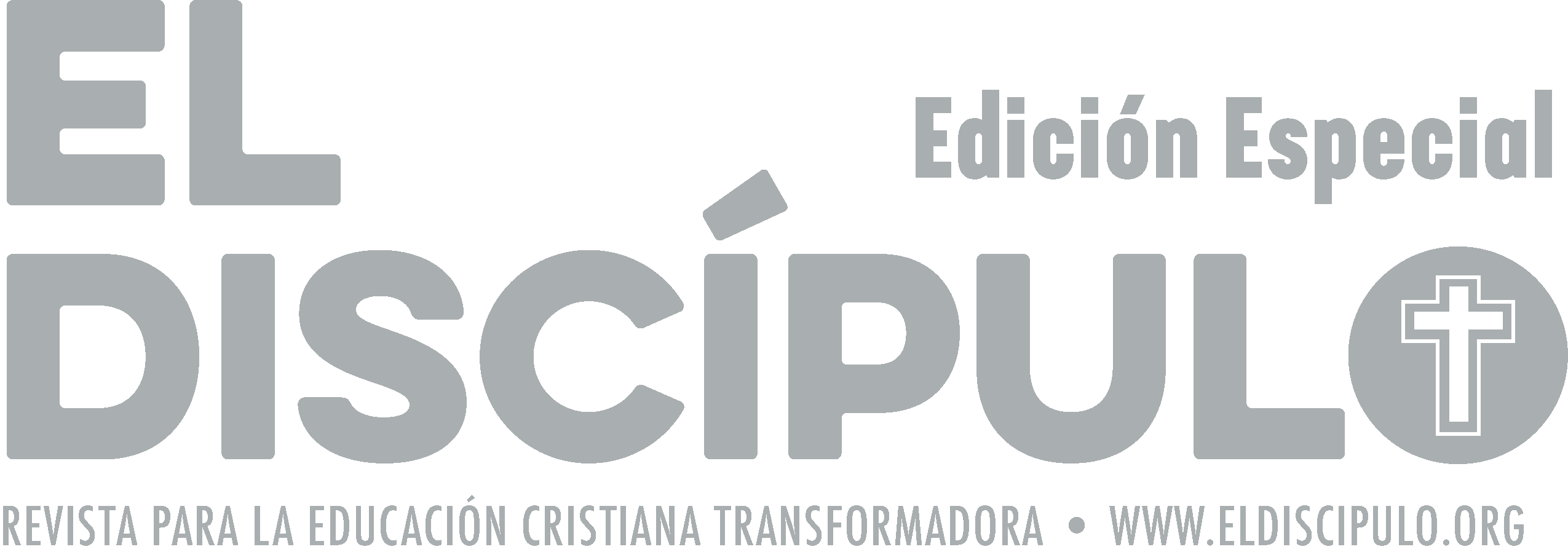 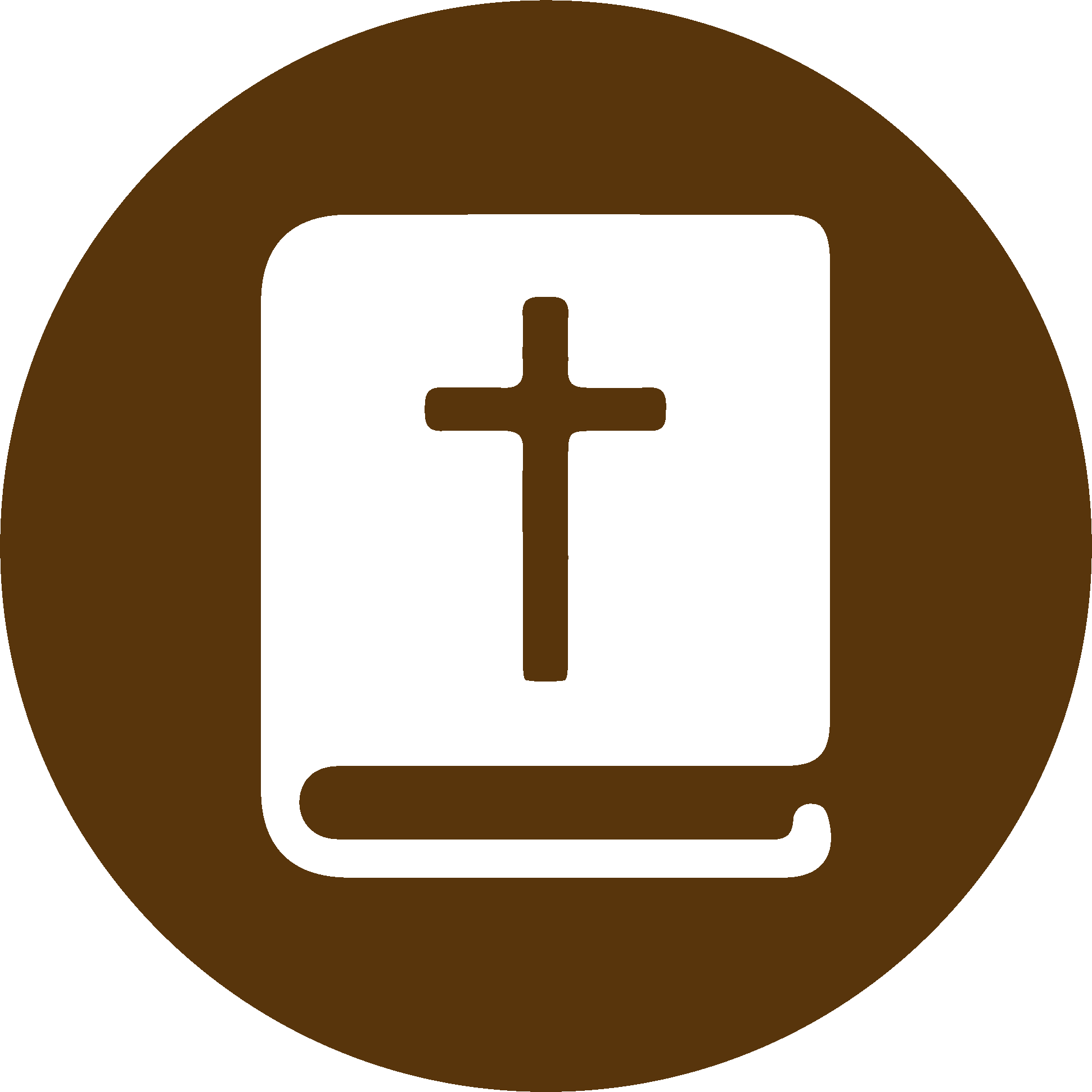 TEXTO BÍBLICO: Lucas 1.14-15
VP

14  Tú te llenarás de gozo, y muchos se alegrarán de su nacimiento, 

15  porque tu hijo va a ser grande delante del Señor. No tomará vino ni licor, y estará lleno del Espíritu Santo desde antes de nacer.
RVR

14  Y tendrás gozo y alegría, y muchos se regocijarán de su nacimiento; 

15 porque será grande delante de Dios. No beberá vino ni sidra, y será lleno del Espíritu Santo, aun desde el vientre de su madre.
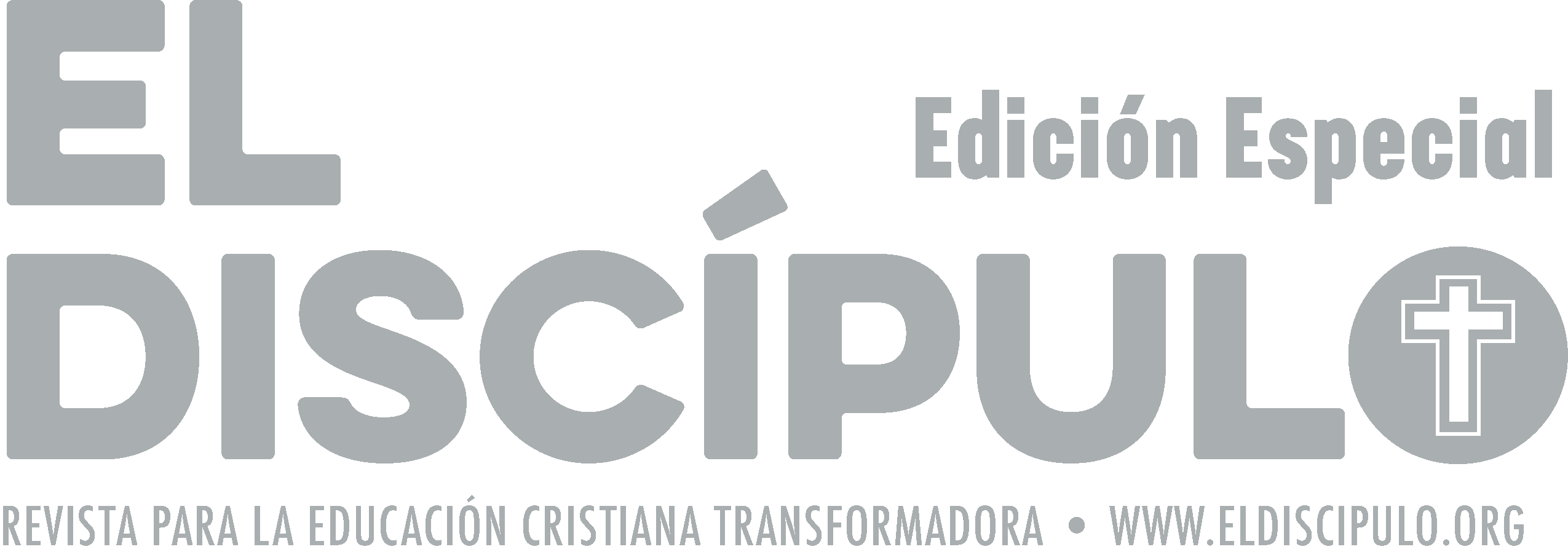 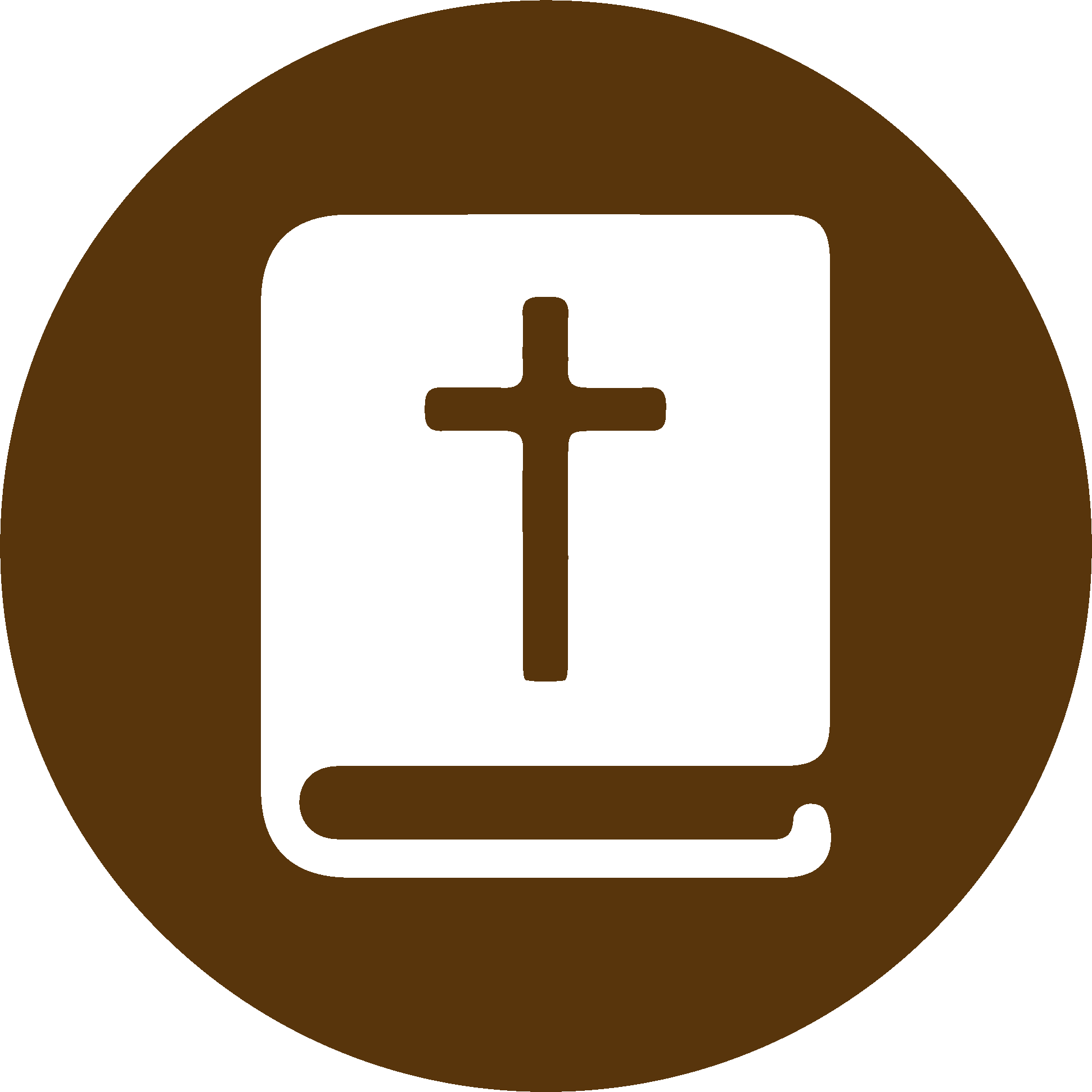 TEXTO BÍBLICO: Lucas 1.16-17
VP

16  Hará que muchos de la nación de Israel se vuelvan al Señor su Dios. 

17  Este Juan irá delante del Señor, con el espíritu y el poder del profeta Elías, para reconciliar a los padres con los hijos y para que los  rebeldes aprendan a obedecer. De este modo preparará al pueblo para recibir al Señor.
RVR

16  Y hará que muchos de los hijos de Israel se conviertan al Señor Dios de ellos. 

17  E irá delante de él con el espíritu y el poder de Elías, para hacer volver los corazones de los padres a los hijos, y de los rebeldes a la  prudencia de los justos, para preparar al Señor un pueblo bien dispuesto.
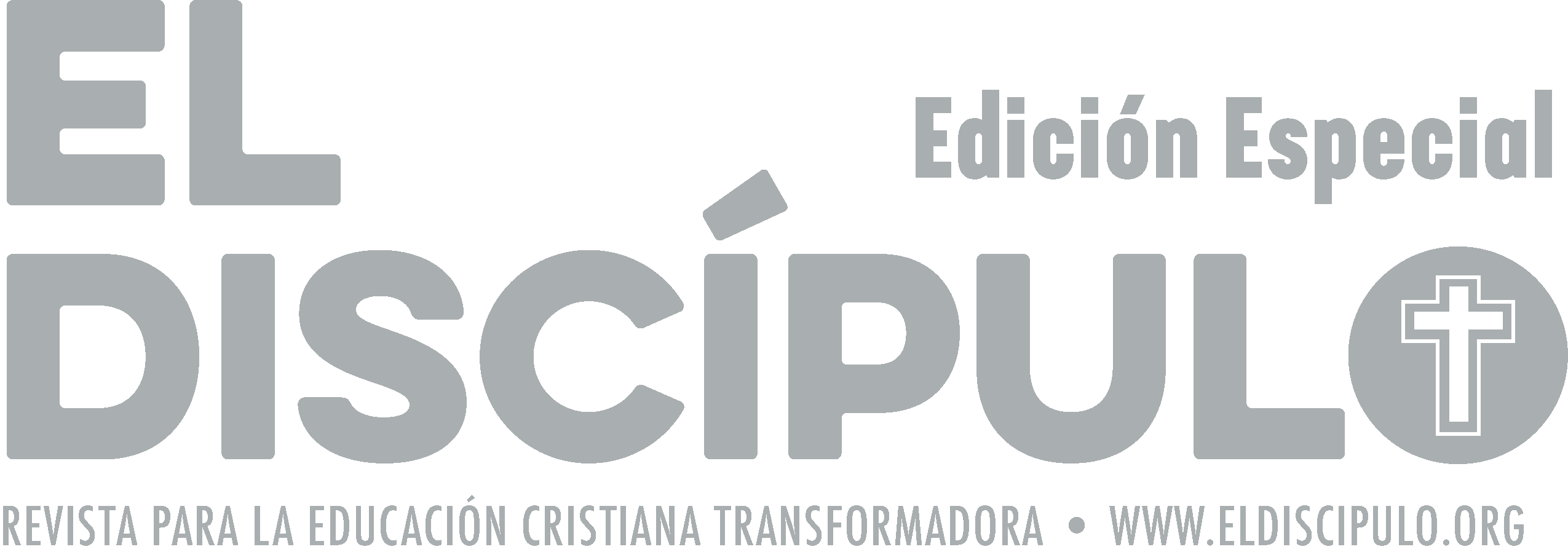 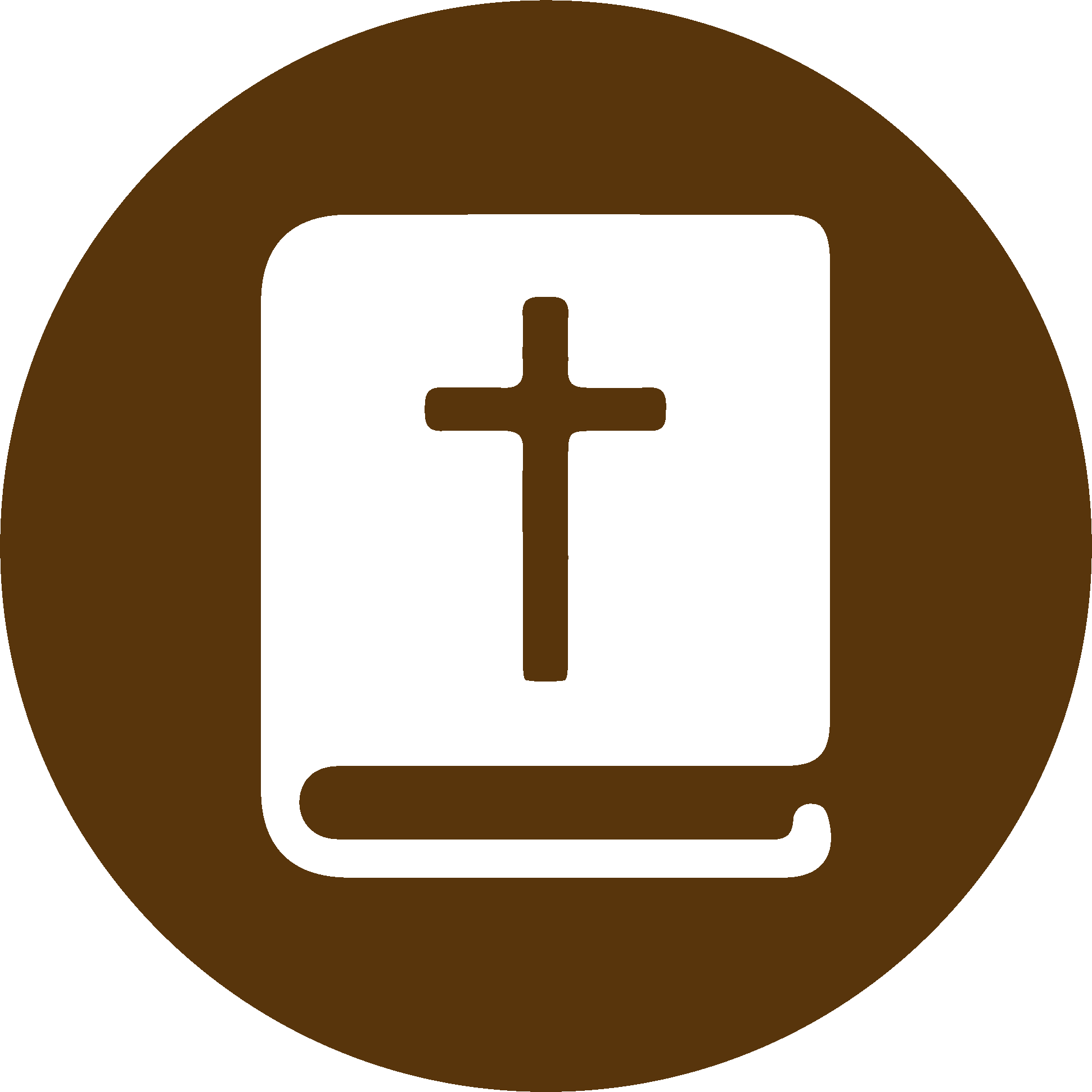 TEXTO BÍBLICO: Lucas 1.18-19
RVR

18  Dijo Zacarías al ángel: ¿En qué conoceré esto? Porque yo soy viejo, y mi mujer es de edad avanzada. 

19  Respondiendo el ángel, le dijo: Yo soy Gabriel, que estoy delante de Dios; y he sido enviado a hablarte, y darte estas buenas nuevas.
VP

18  Zacarías preguntó al ángel: —¿Cómo puedo estar seguro de esto? Porque yo soy muy anciano y mi esposa también.

19  El ángel le contestó: —Yo soy Gabriel, y estoy al servicio de Dios; él me mandó a hablar contigo y darte estas buenas noticias
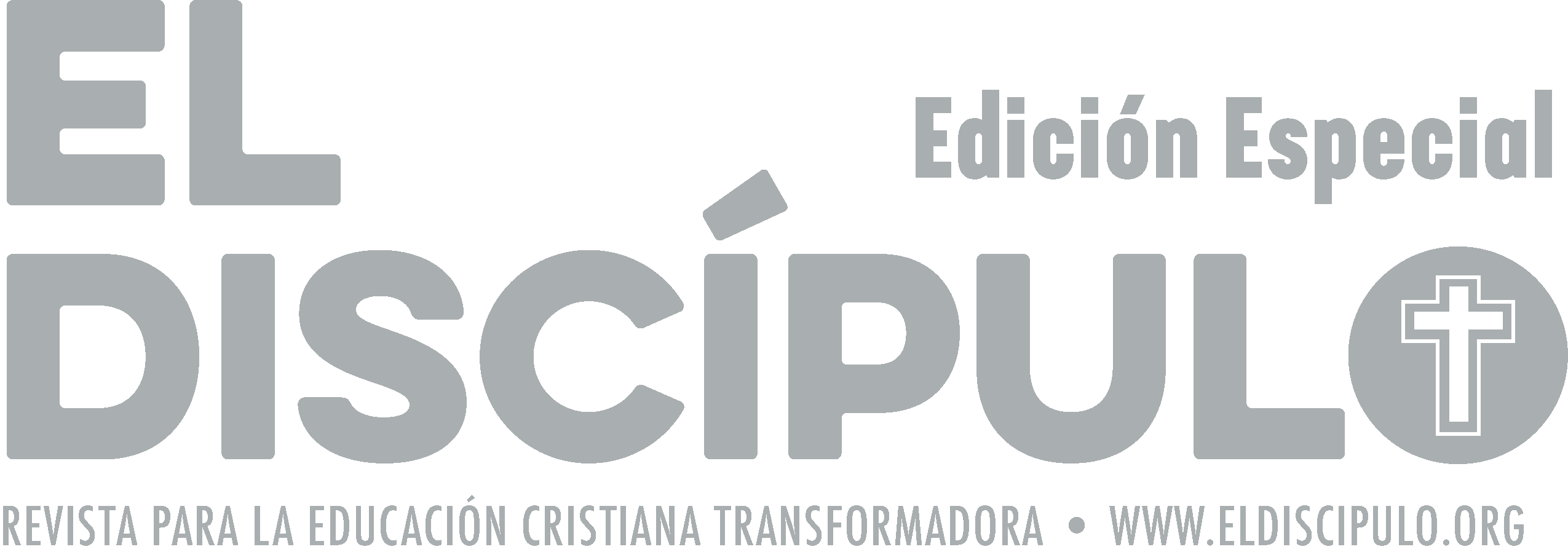 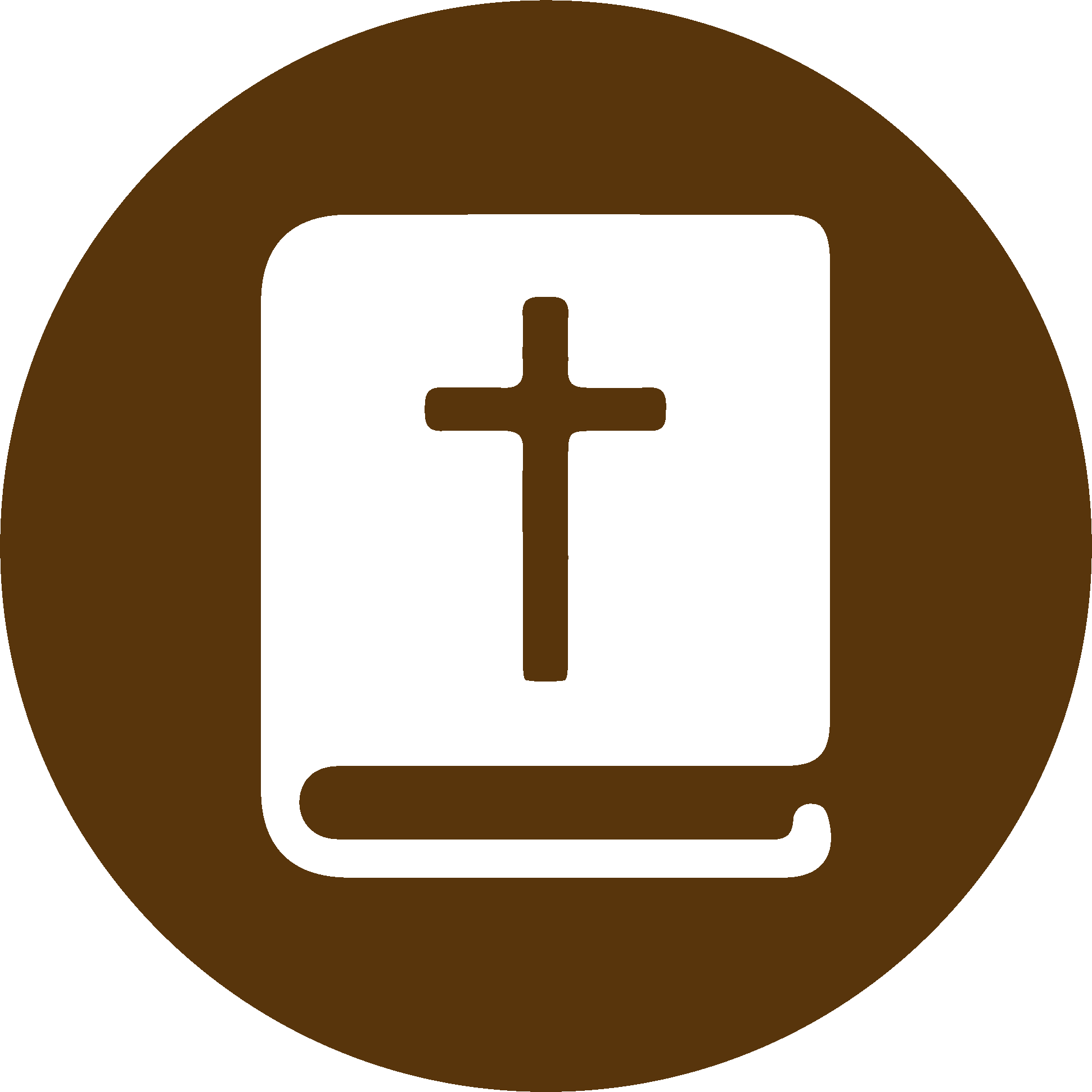 TEXTO BÍBLICO: Lucas 1.20
VP

20  Pero ahora, como no has creído lo que te he dicho, vas a quedarte mudo; no podrás hablar hasta que, a su debido tiempo, suceda todo esto.
RVR

20  Y ahora quedarás mudo y no podrás hablar, hasta el día en que esto se haga, por cuanto no creíste mis palabras, las cuales se cumplirán a su tiempo.
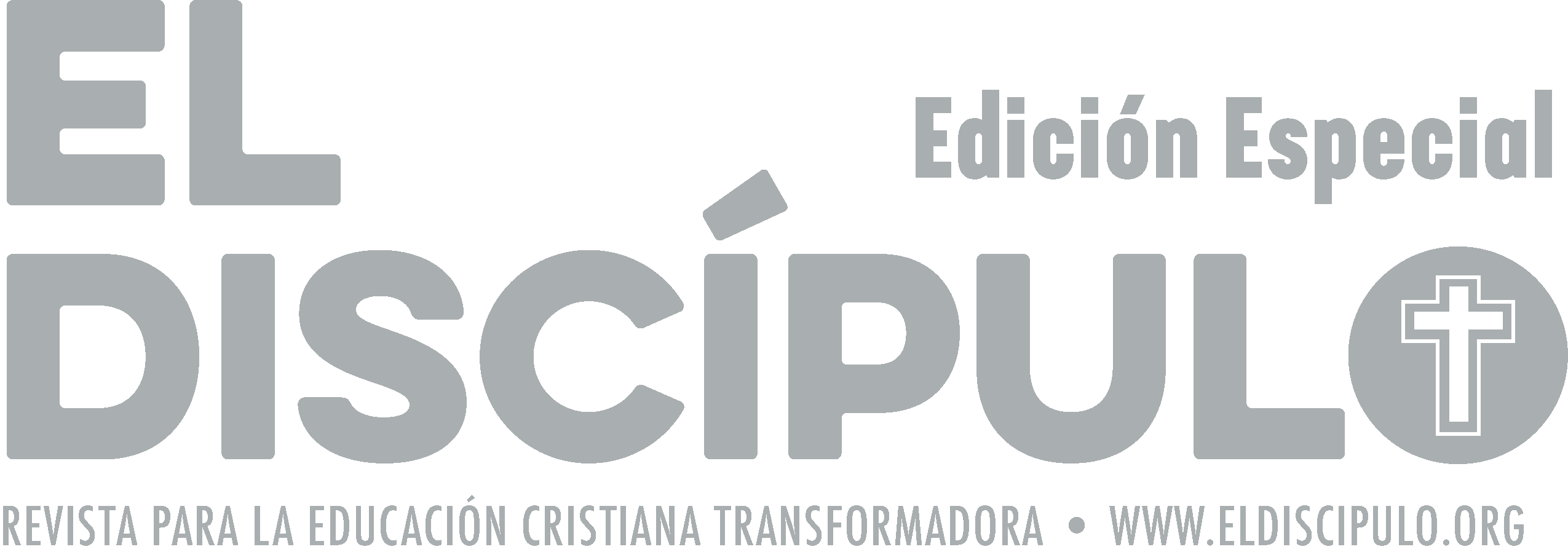 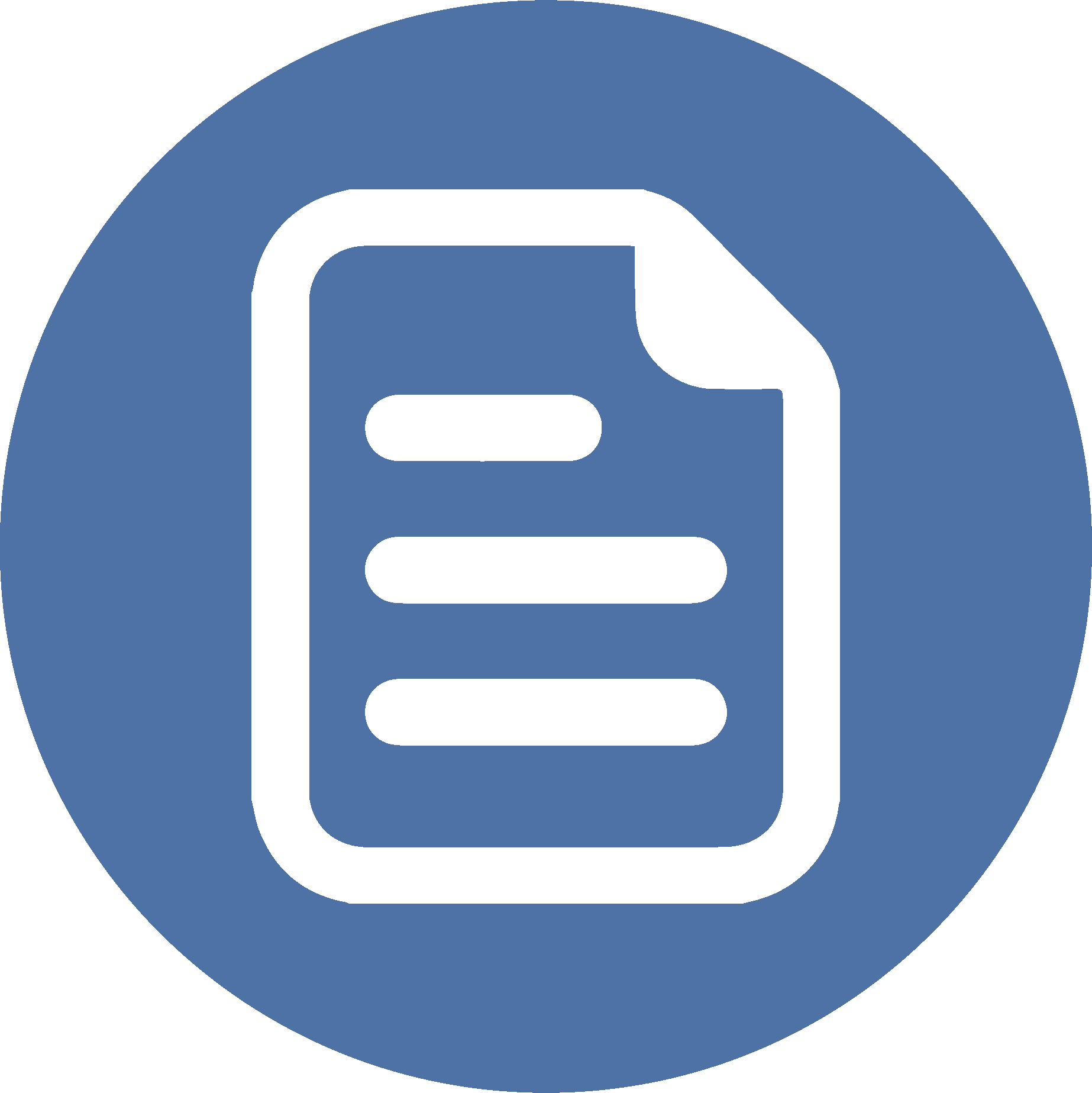 RESUMEN
Las ideas centrales de esta lección son: 
Lucas 1.8-20 presenta la narrativa de la Anunciación del nacimiento de Juan. En este caso, el ángel Gabriel anuncia la llegada del niño a su padre, Zacarías.  
Los temas centrales de esta clase son las promesas divinas y la incredulidad humana. Por medio de su exposición histórica, Lucas nos invita a confiar en las promesas de Dios y a vencer la incredulidad que nos agobia.
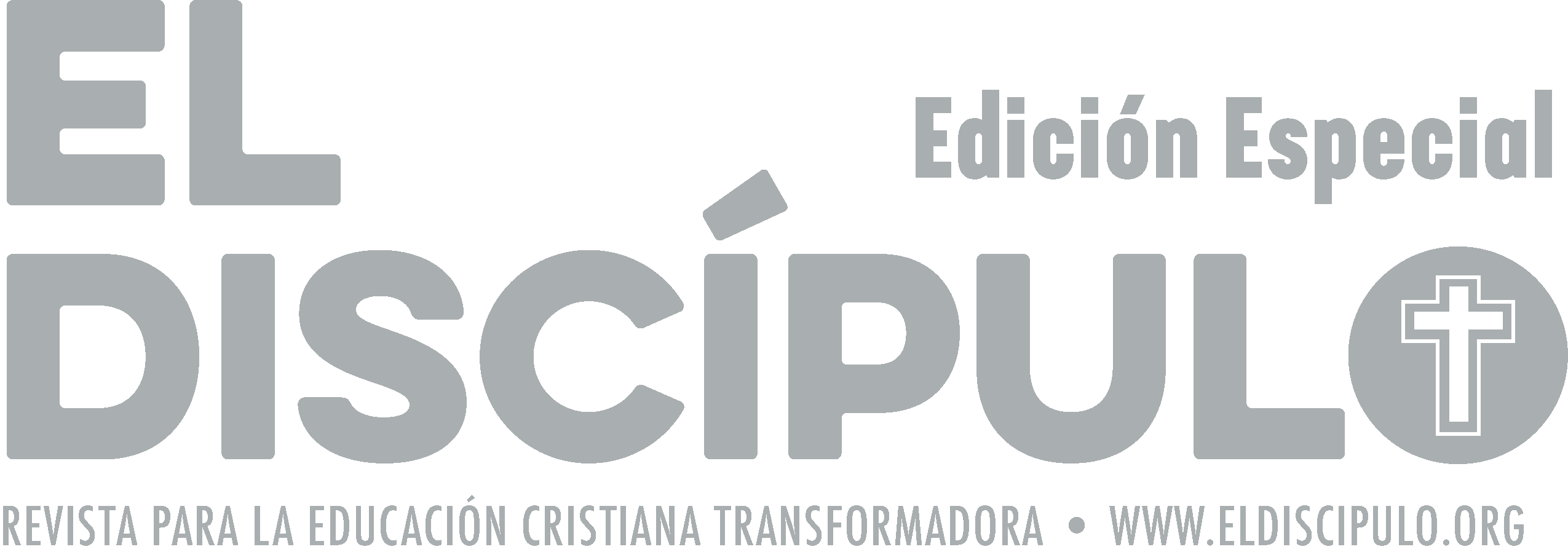 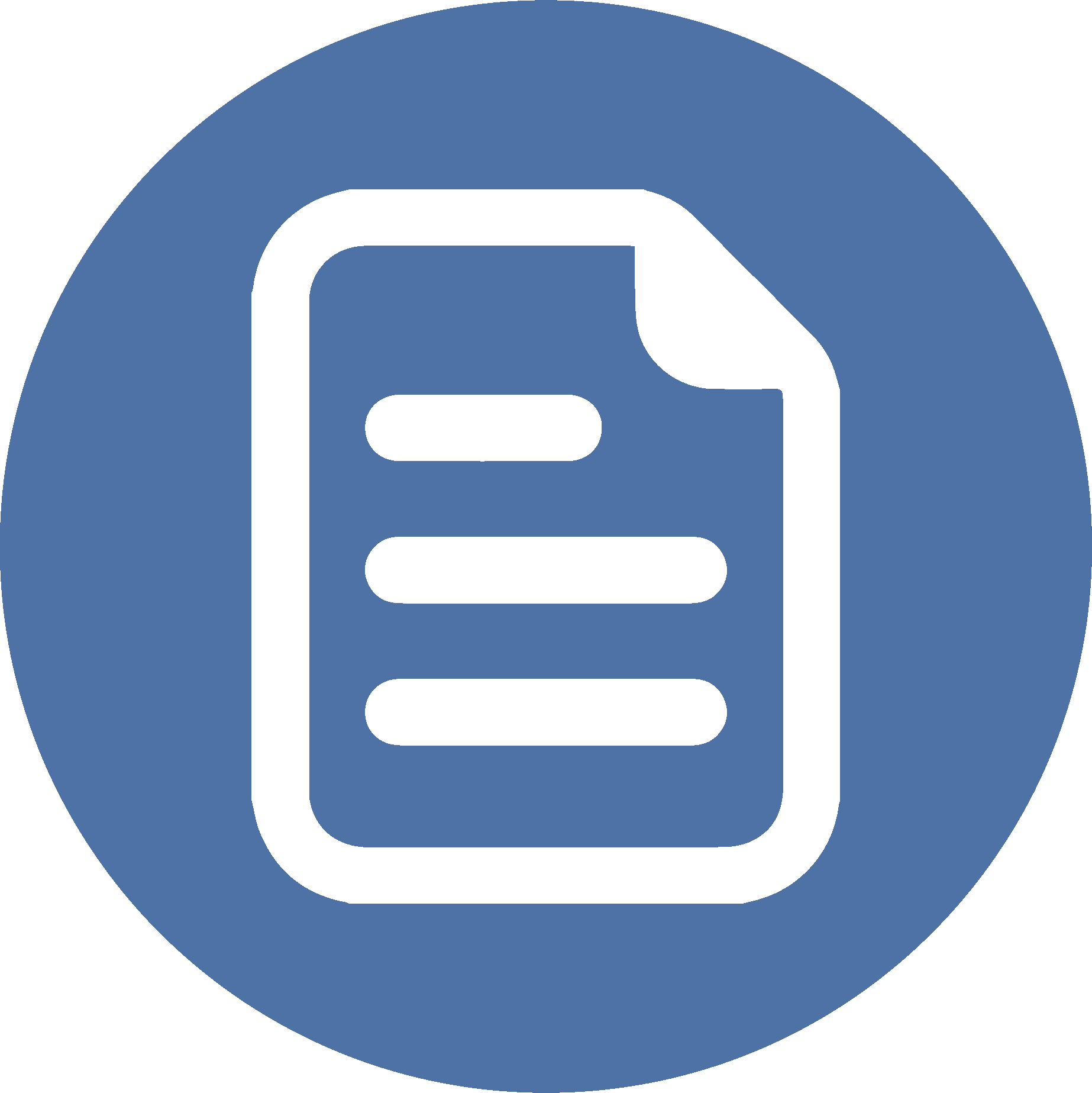 RESUMEN
Las ideas centrales de esta lección son: 
El tema de la verdad es muy importante, aunque debemos reconocer que está en precario en nuestros días. Las sociedades contemporáneas creen que la verdad es relativa; que cada cual tiene «su verdad».
El Dios que se ha revelado a nosotros a través de las Sagradas Escrituras, de la historia de Israel y de la persona de Jesucristo es un Dios que habla: Ha hablado en el pasado y continúa hablando.
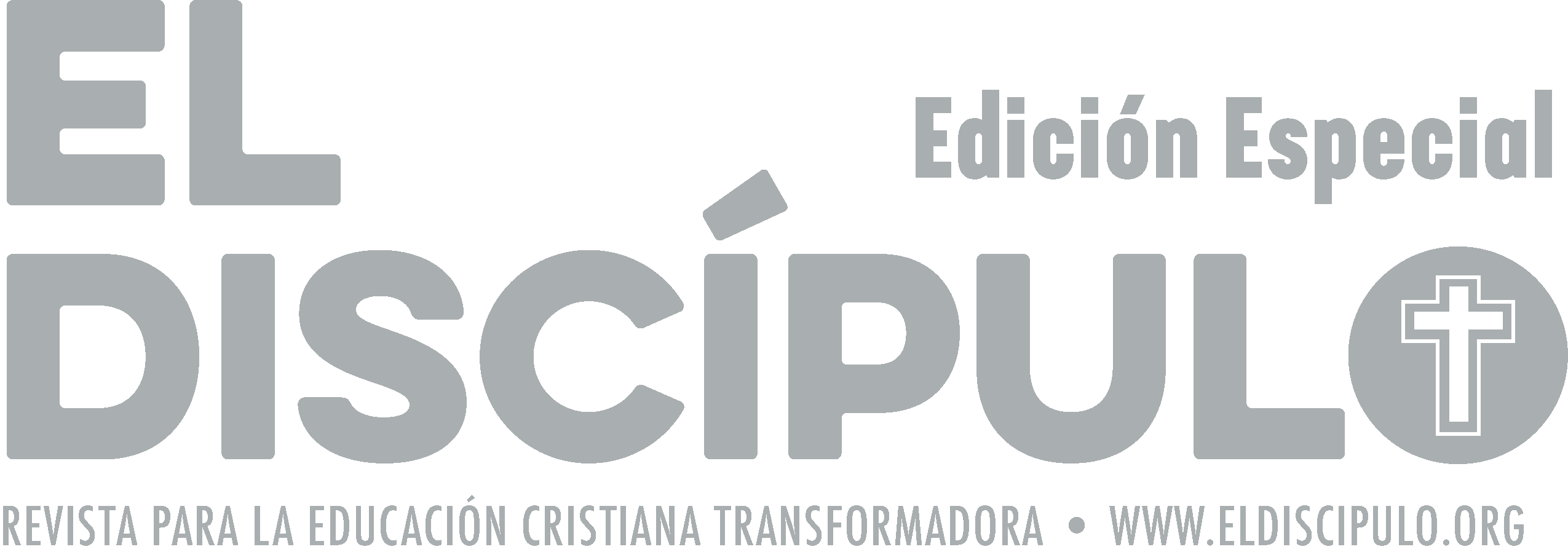 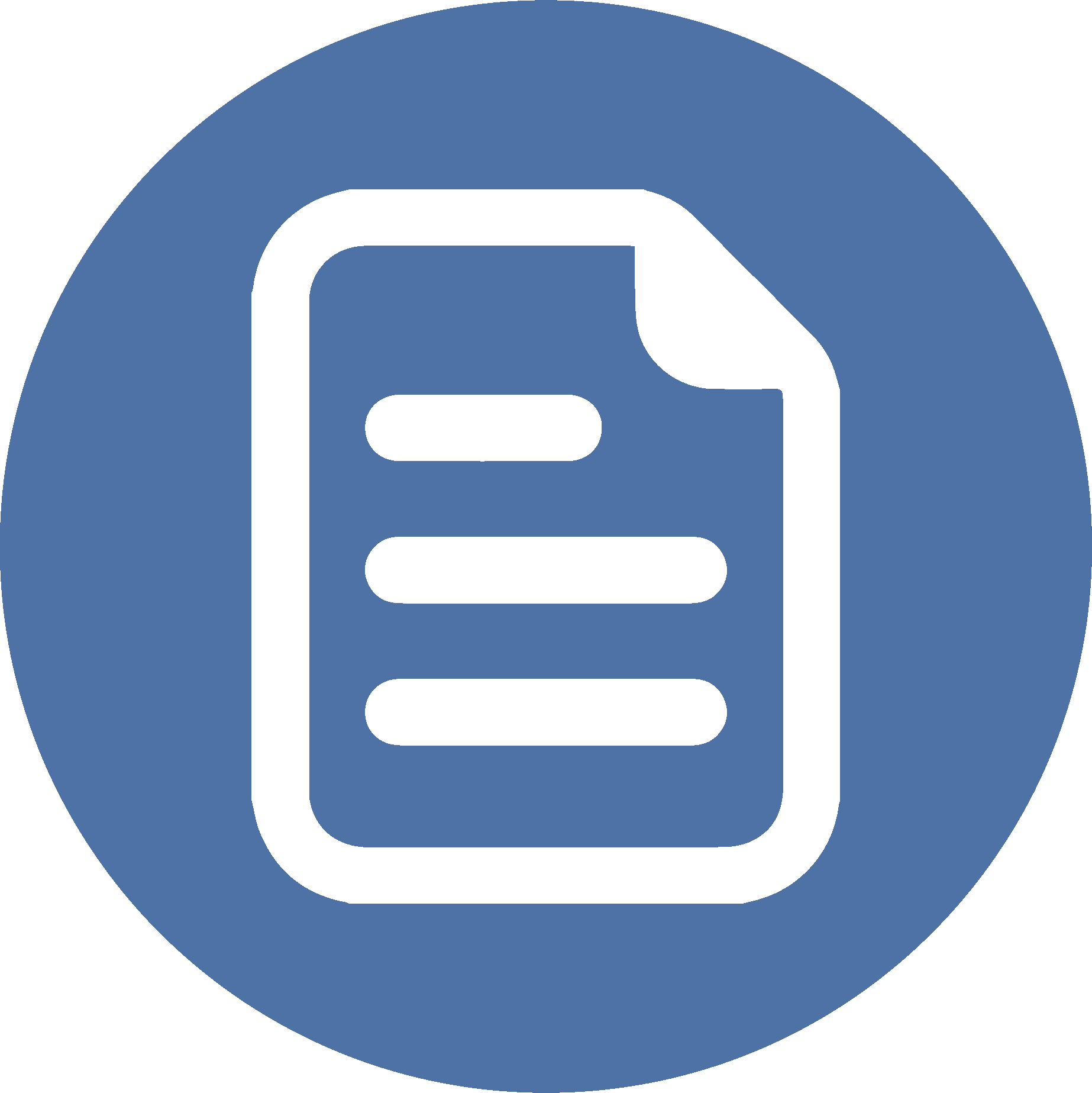 RESUMEN
Las ideas centrales de esta lección son: 
Dios llama y comisiona a personas de fe para llevar a cabo tareas particulares para su reino.
Las personas fieles a Dios pueden superar el escepticismo para confiar en el Dios que habla, que comisiona y que envía.
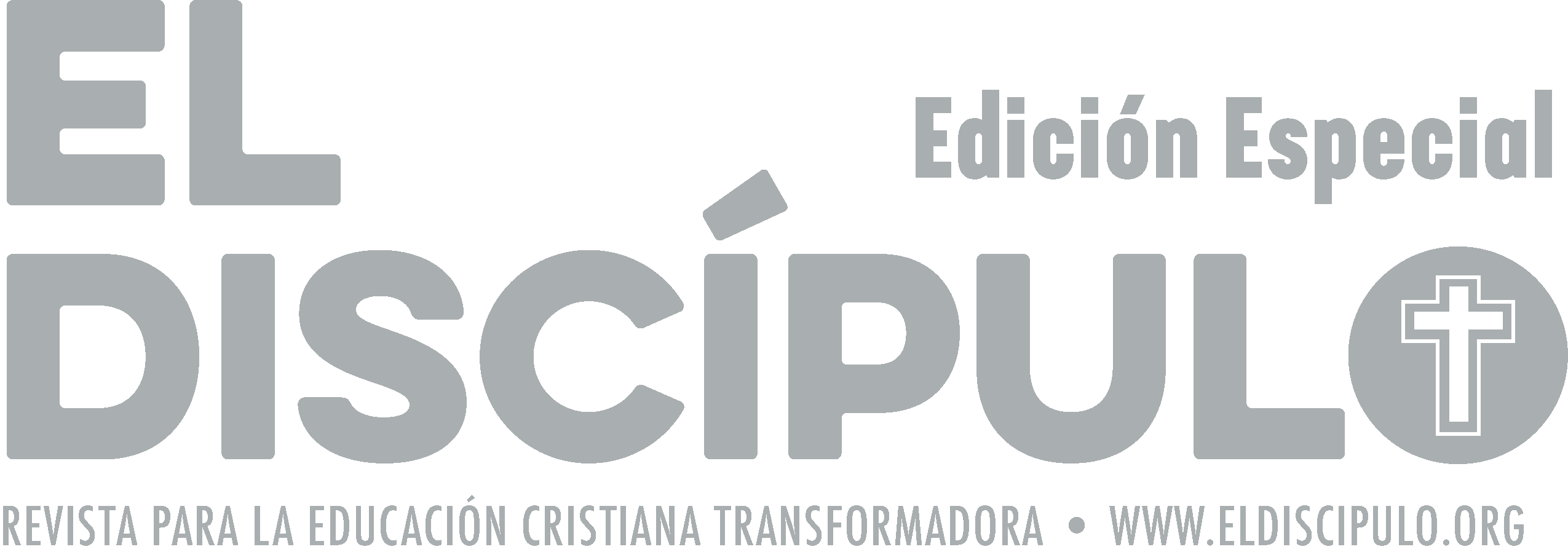 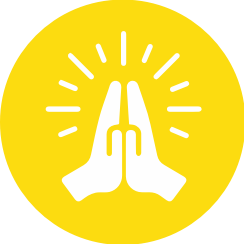 ORACIÓN
Bendito Dios, te alabamos por tu fidelidad. Tú sabes escuchar nuestros ruegos y responder a nuestras oraciones. Gracias te damos, buen Dios, por revelarte a la humanidad. Te rogamos que nos permitas atesorar tu revelación y tener la fe necesaria para creer en tus promesas. En el nombre de Jesús. Amén.
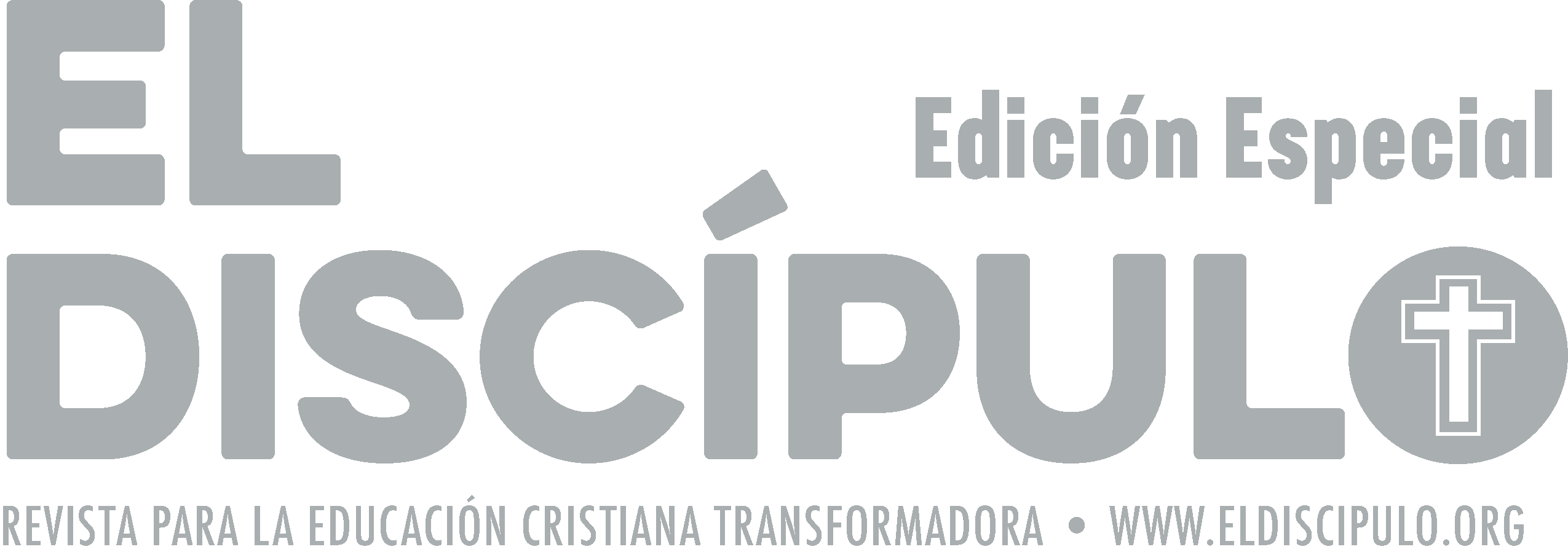